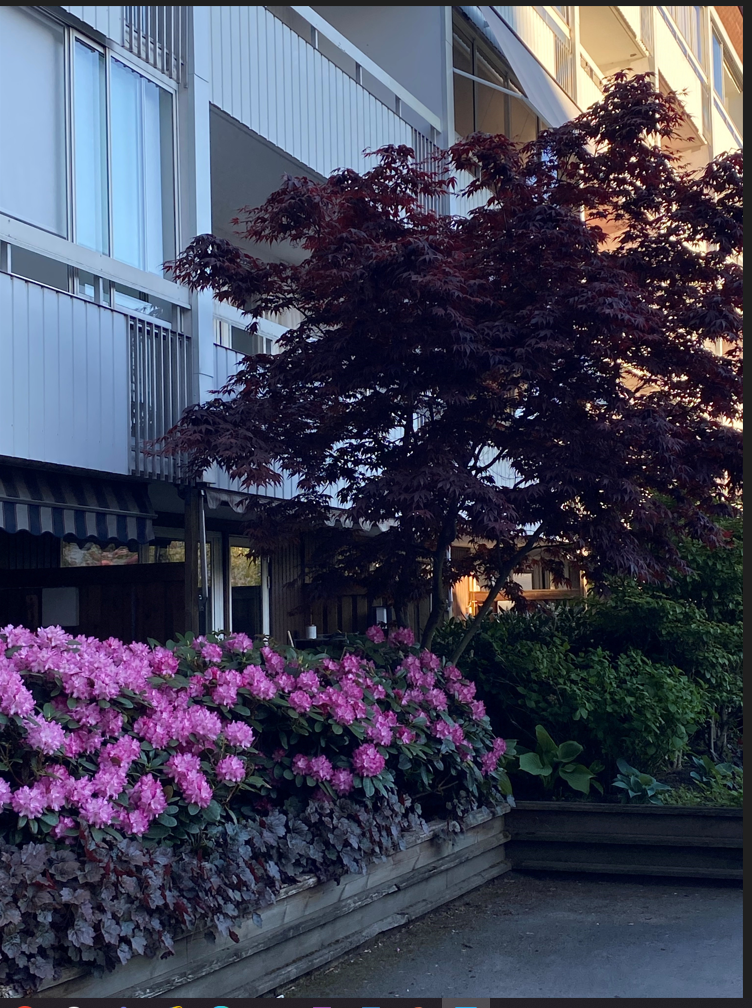 Medlemsmöte 2023-12-05Brf Kämpen 
 
					VÄLKOMNA
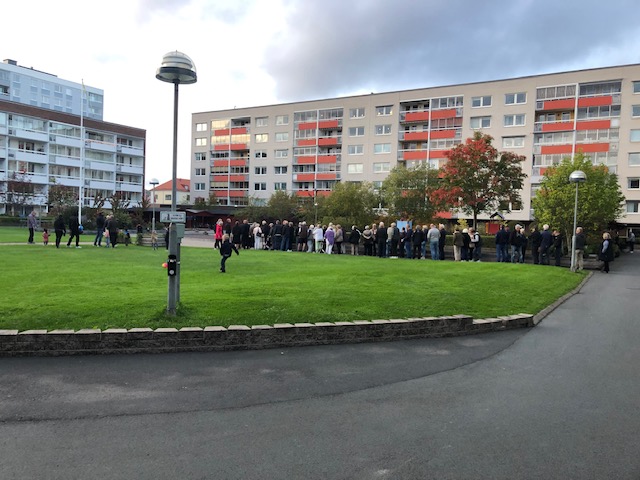 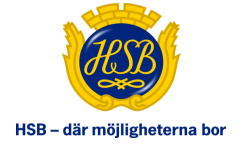 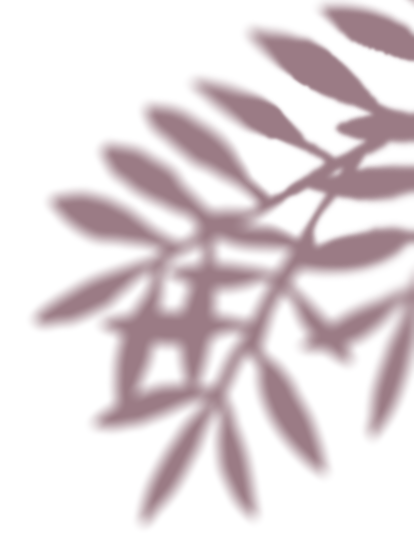 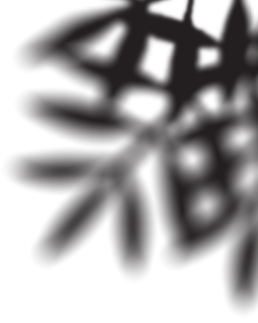 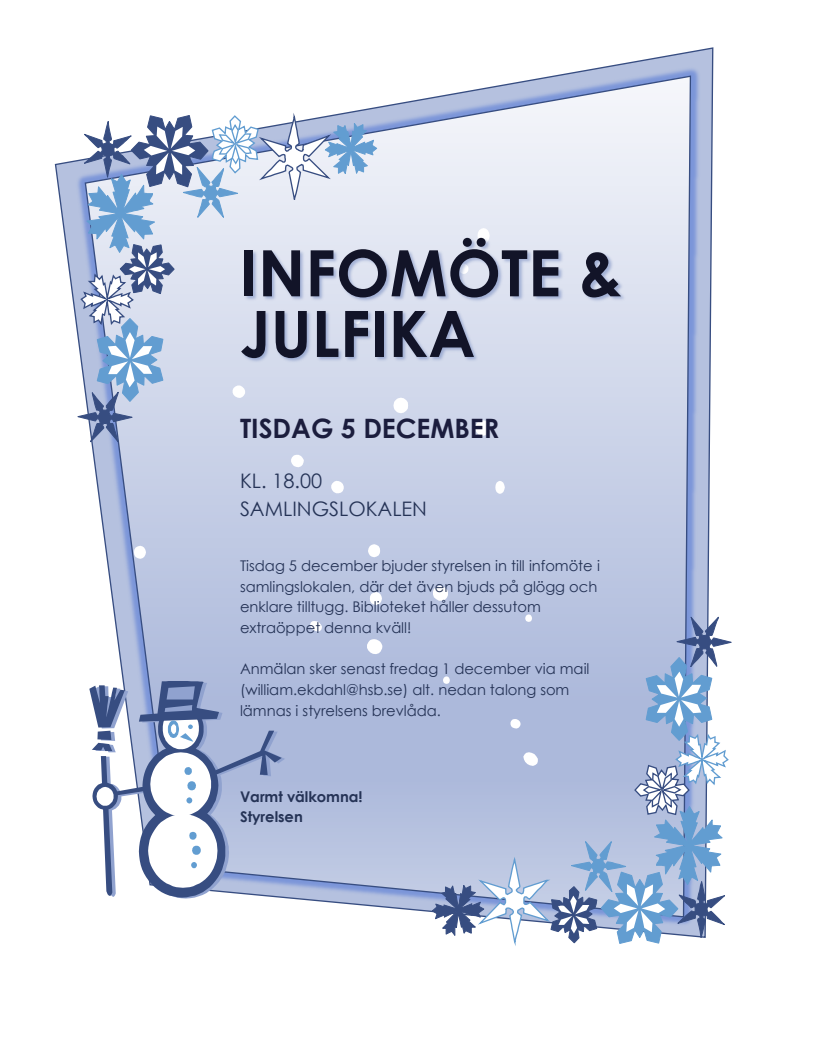 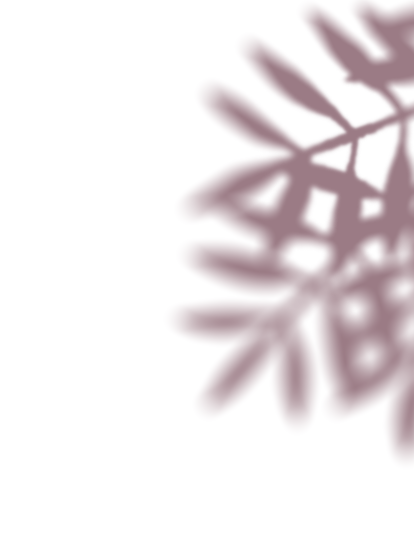 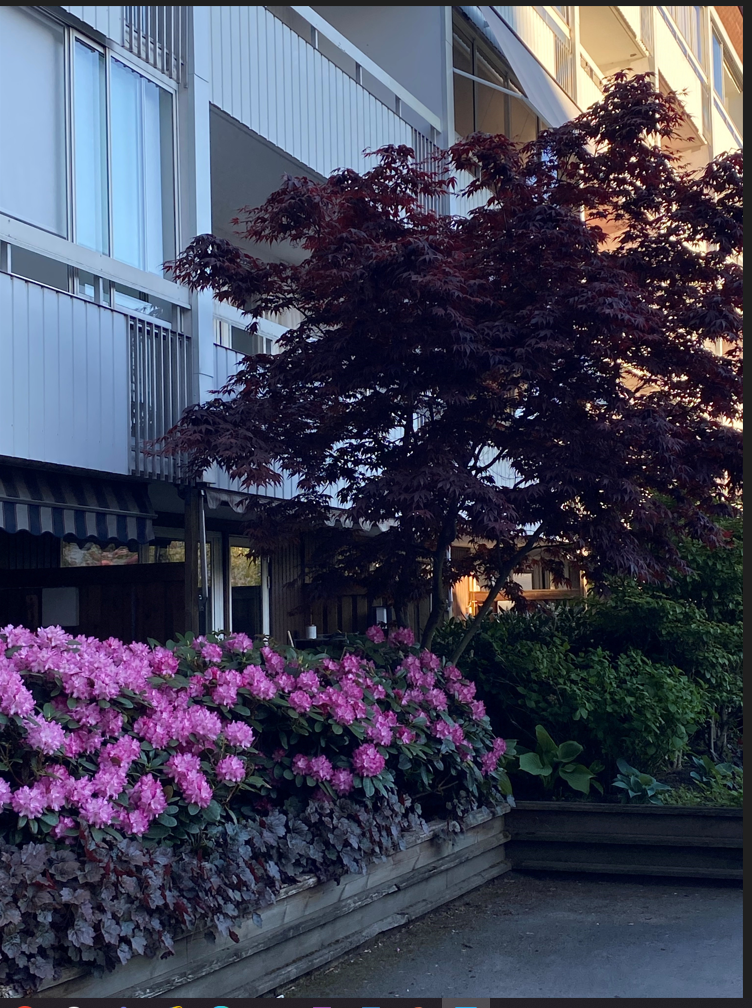 Under hösten har vi arbetat med följande
Fönsterbyte i hus B och D
Sopsortering och
Ny belysning i soprum
Cykelinsamling
Asfalt på gården
Vattenlarm
Kallförråd
Kameror i garage & källargång
Hjärtstartare
Hjärtstartare
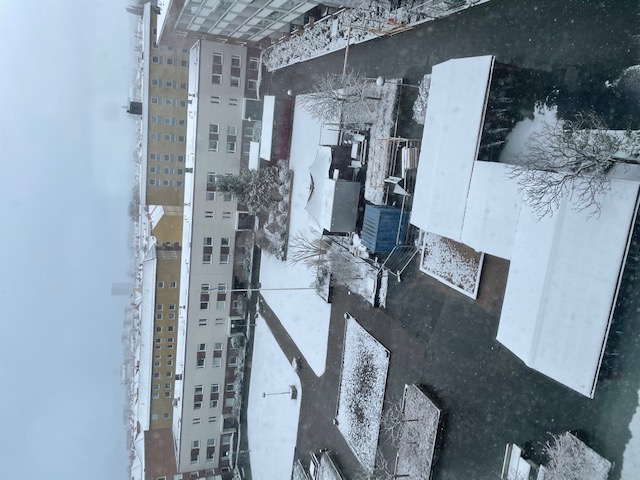 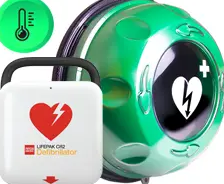 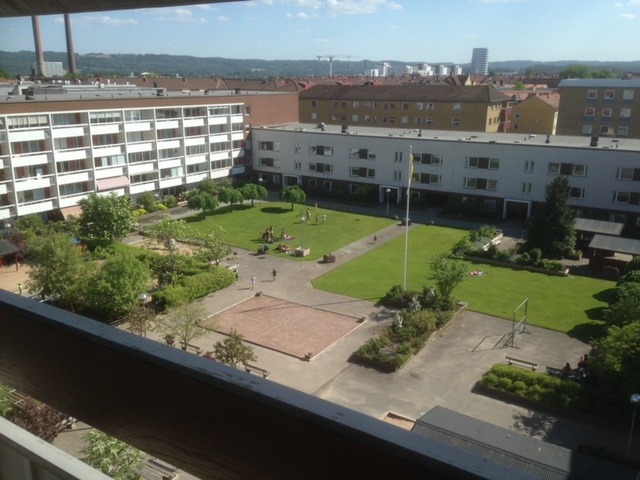 Planerade aktiviteter  2024
Enligt underhållsplanen är det följande arbeten som ska genomföras under kommande år:

Fönsterbyten uppgång L och hus C
Byte stamledning inkommande vatten
Målning och belysning i entréerna hus C.
Sopsortering
Garagetak

Det gäller fortfarande att  
Hålla hårt i plånboken!
Ekonomi
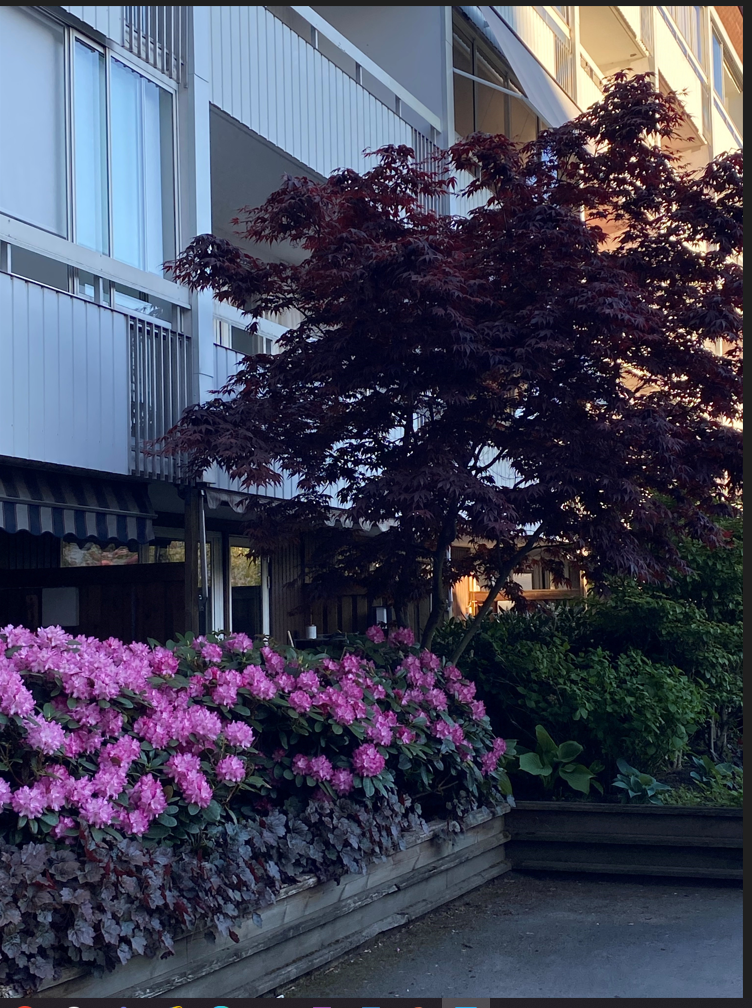 Ökade kostnader

Fjärrvärme 15 %
Vatten Avlopp 20 %
Räntor 500 %
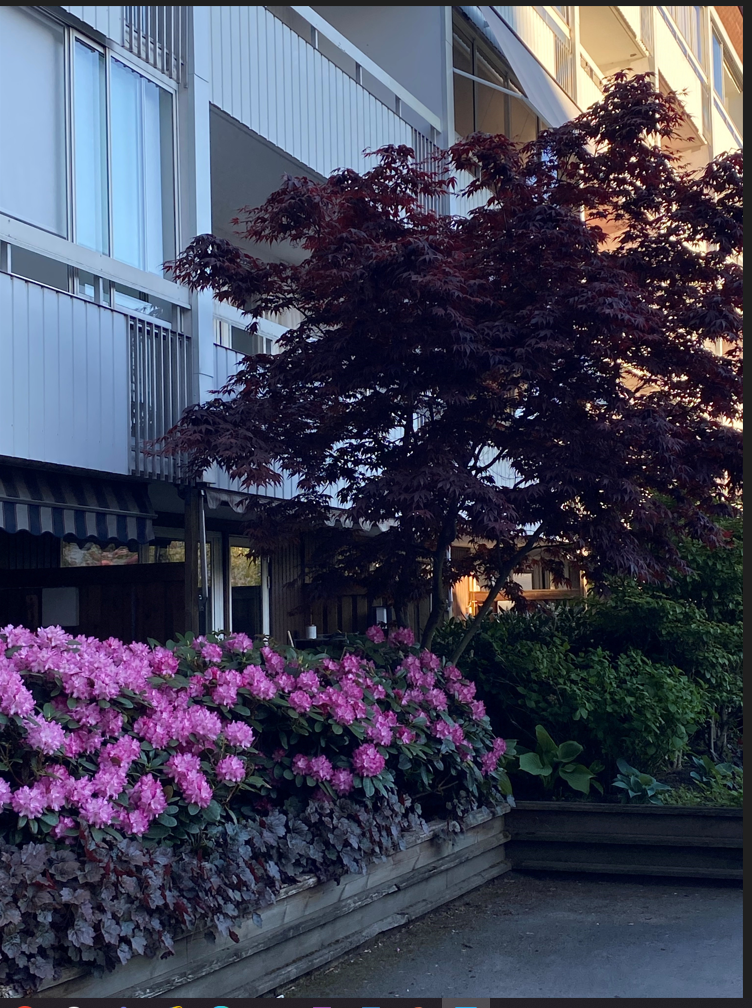 Ekonomi
Kostnaden för sophantering 
minskar uder förutsättning av vi sorterar rätt.
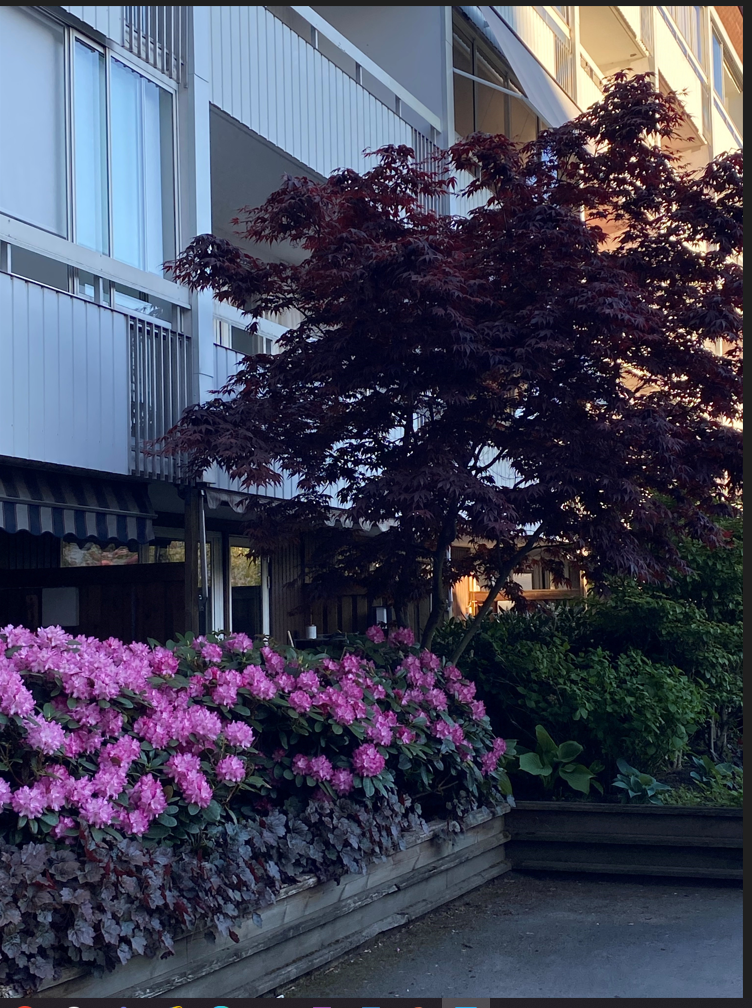 Ekonomi
Underhållskostnaderna  
stabila men på en hög nivå
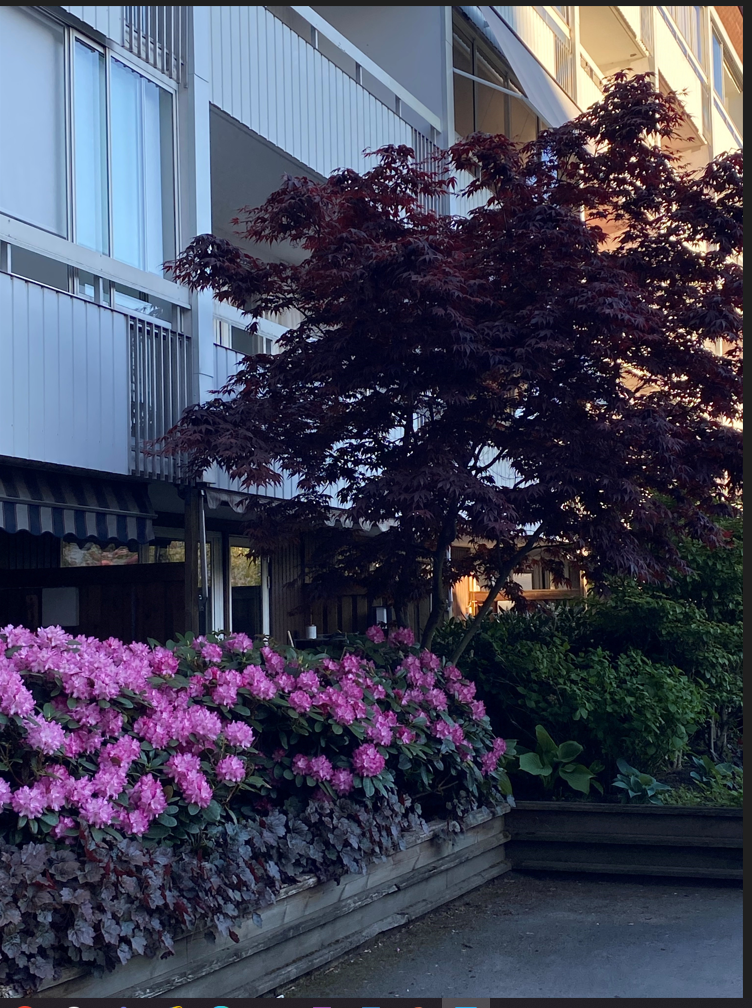 Ekonomi
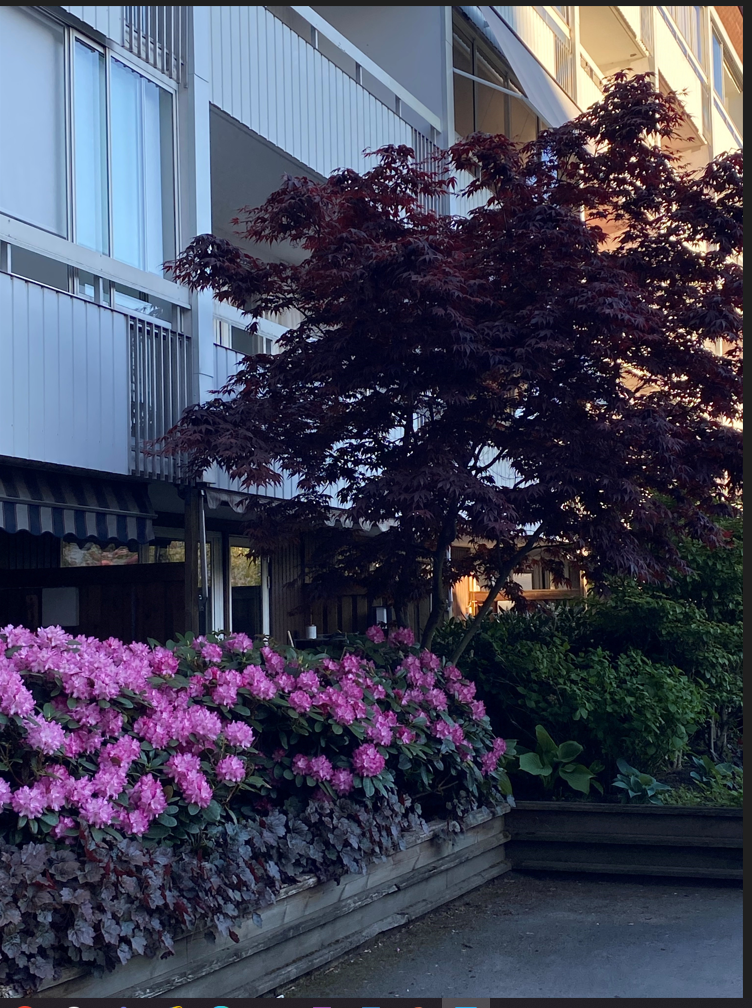 Ekonomi
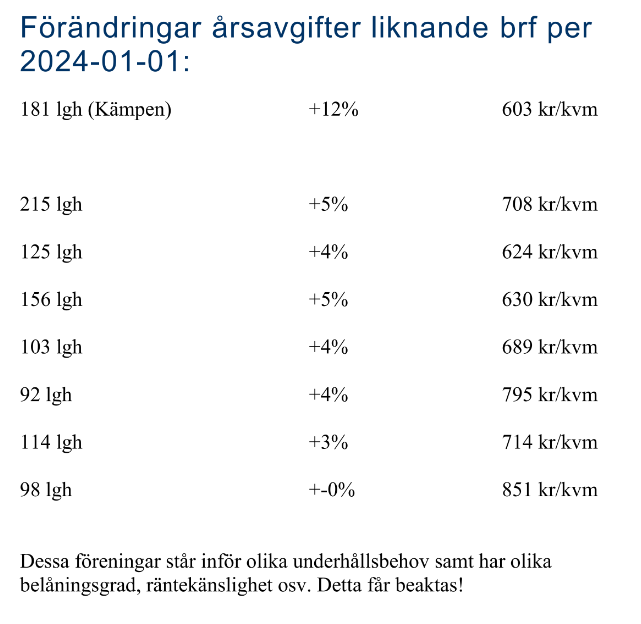 Ekonomi
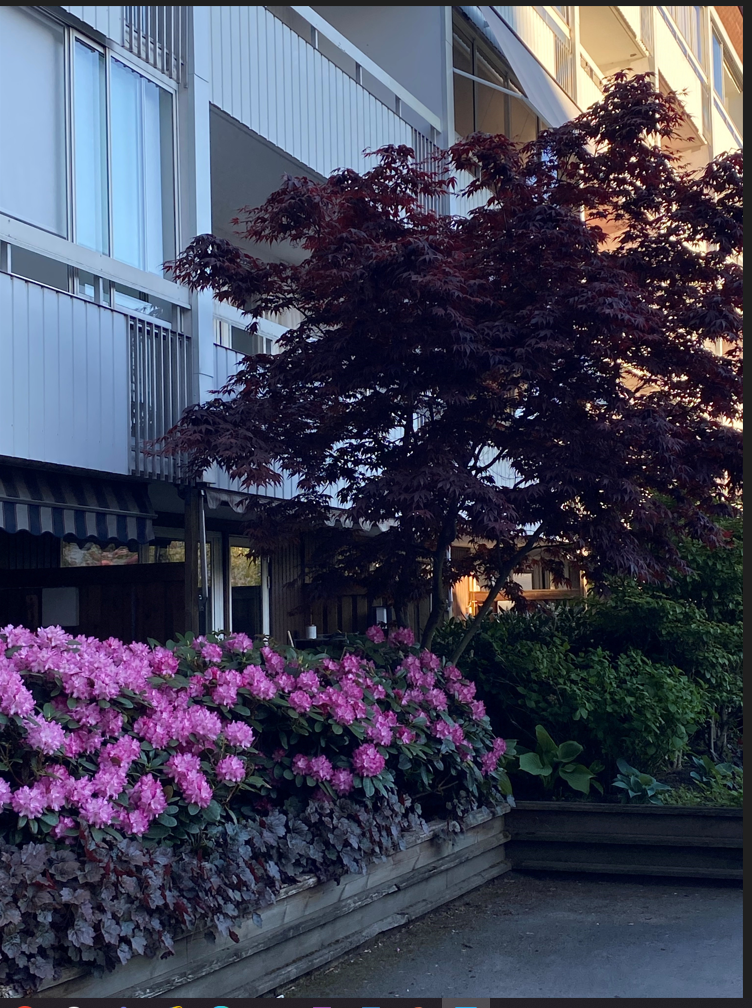 Avgifterna   
Från och med 2024-01-01 höjs 
Avgiften med 12 % och
Garageplatserna med 100 kr resp 50 kr  
Höjningen ger en kvadratmeterhyra på 603 kr (538)
Ekonomi
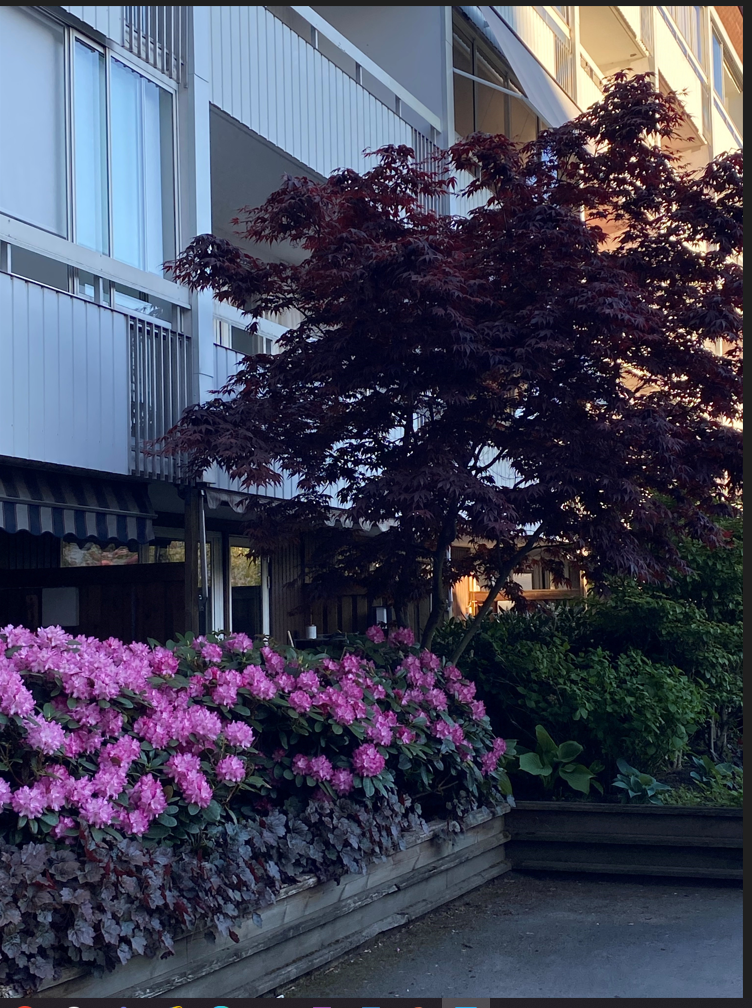 Sparkrav från revisorerna 
för att få stabila föreningar
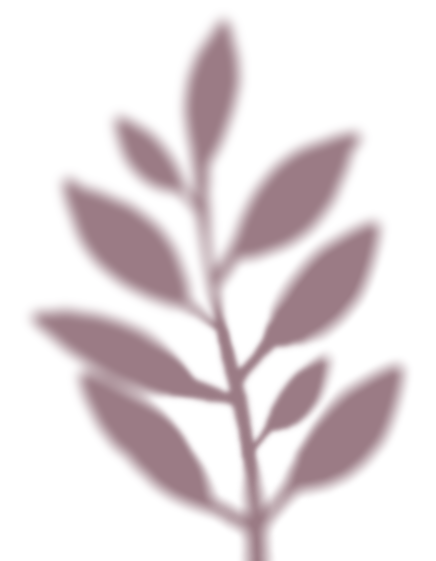 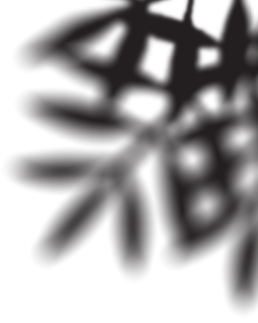 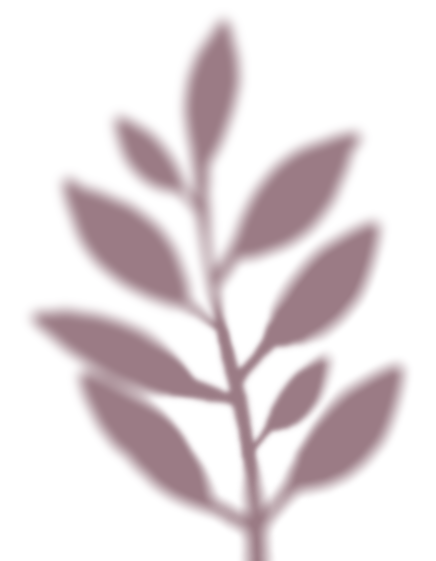 Kämpens hemsida
Håll koll på vad som händer i Kämpen genom att besöka vår hemsida.
www.hsb.se/gota/brf/kampen
Här hittar ni bl.a.
Aktuella händelser
Årsredovisning
Informationsblad
Ordningsregler
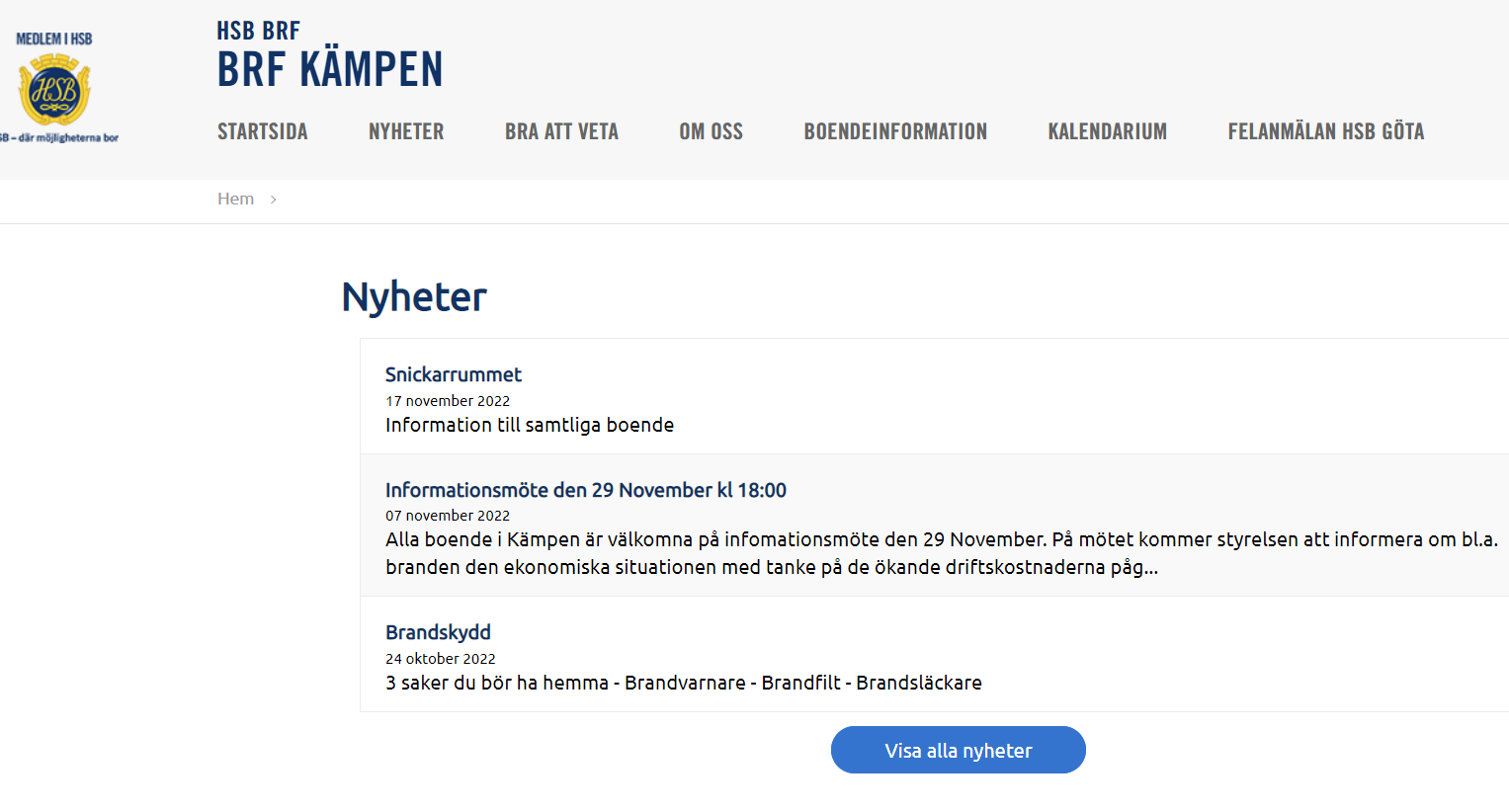